Краткосрочный проект:
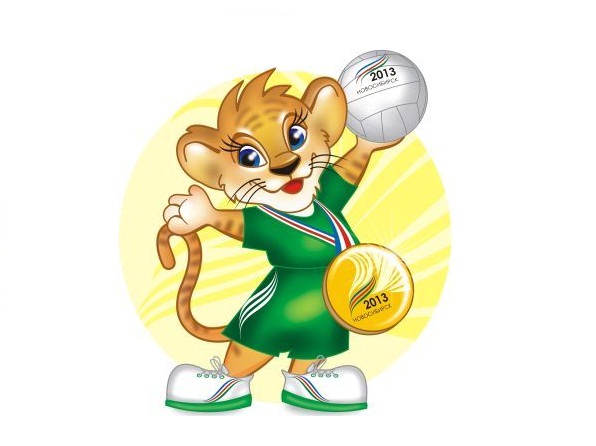 «Мы со спортом дружим»
(старшая группа)
Вид проекта: познавательный-оздоровительный
Продолжительность: краткосрочный
Участники: воспитатель, дети, родители, муз.рук-ль, инструктор по физической культуре.
Образовательные области: 
- Познавательно-речевое развитие;
- Речевое развитие;
- Физическое развитие.
Составила: Виноградова Е.Н..
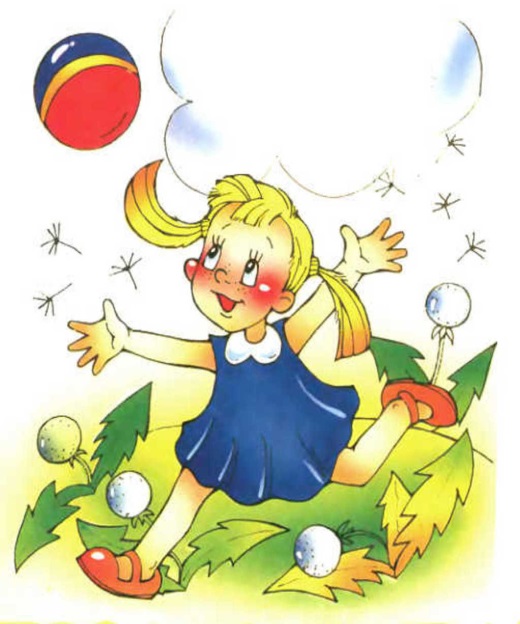 .Цель: прививать детям любовь к спорту, желание вести активный образ жизни
Задачи:
Для детей:
Сохранять и укреплять физическое и психическое здоровье детей.
Формировать начальные представления о здоровом образе жизни и потребности в нём.
Формировать интерес  к физической культуре и спорту.
Продолжать развивать основные группы мышц.
Для педагогов:
Создать положительный эмоциональный настрой от совместной деятельности с детьми (спортивные занятия, утренняя гимнастика, спортивный праздник).

2.  Создать условия для взаимодействия с родителями (законными представителями) по вопросу укрепления и сохранения здоровья воспитанников.
Для родителей:
Расширение компетентности в вопросах здорового образа жизни.
	
Итоговое мероприятие: спортивное развлечение с родителями «Мы со спортом дружим, спорт нам  очень  нужен», презентация
Интеграция содержания образовательных областей
Позновательное развитие:
1.Знакомство с организмом человека, его потребности в движении.
2. Знакомство с различными видами спорта, их особенностями.
3. Просмотр мультфильма «Азбука здоровья».
4. Просмотр видеосюжетов о пользе спорта.
5. Обсуждение ситуаций «Оказание первой помощи при ушибе, растяжении во время занятий спортом», «Правила безопасности в бассейне».
Тематические экскурсии:
- в СДЮШ «Богатырь»;
- стадион «Кировец»;
- в СОШ №9, №8;
Тематические экскурсии.
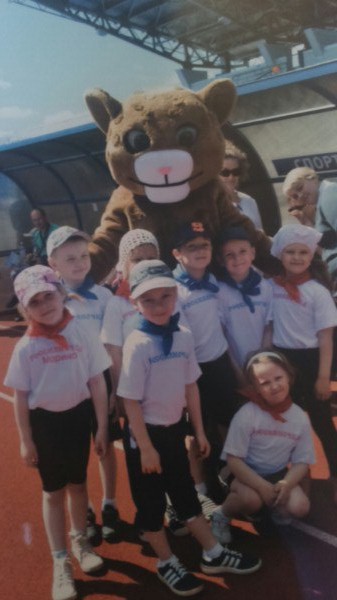 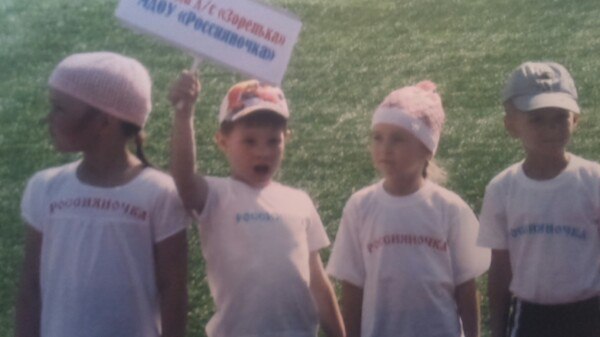 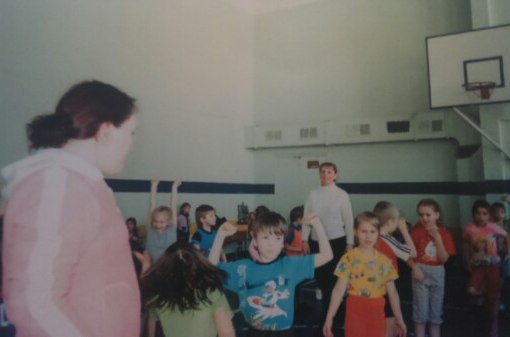 Социально- коммуникативное развитие:
Дидактические игры: «Собери картинку», «Виды спорта», лото «Спортсмен».
Пазлы «Виды спорта».
Сюжетно – ролевые игры  «Семья», «Оказание первой помощи спортсмену при ушибе».
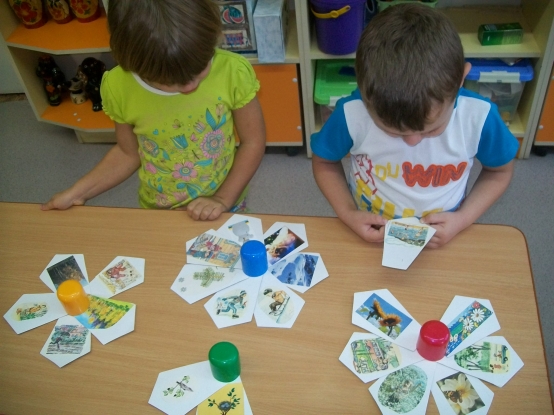 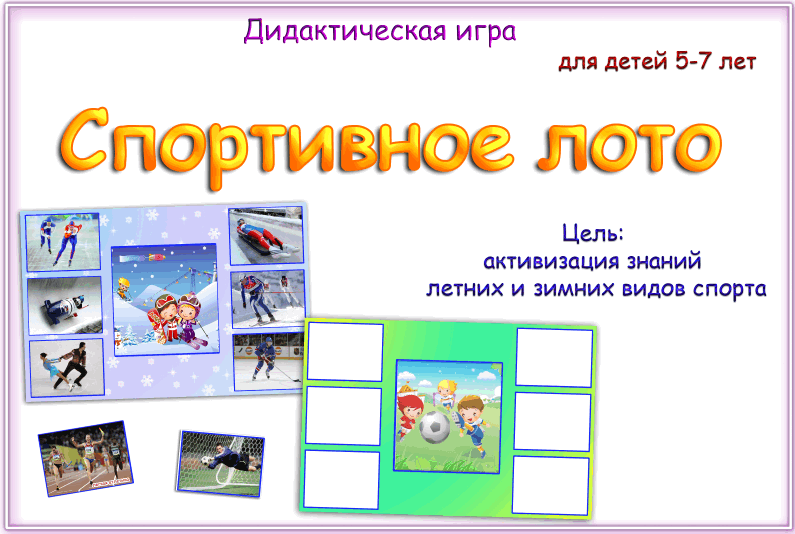 Речевое развитие
Составления рассказа из личного опыта «Мой любимый вид спорта»

Заучивание стихов на данную тему
Художественно-эстетическое развитие:
Слушание и исполнение  песен о спорте.
Рисование «Мы любим спорт», «Олимпийский Чебурашка»; лепка «Лыжник», «Мой любимый вид спорта».
Работа с раскрасками «Виды спорта».
Изготовление фигурок для макета «Спортивный городок».
 Знакомство с музыкальными энциклопедиями «Спортсмен».
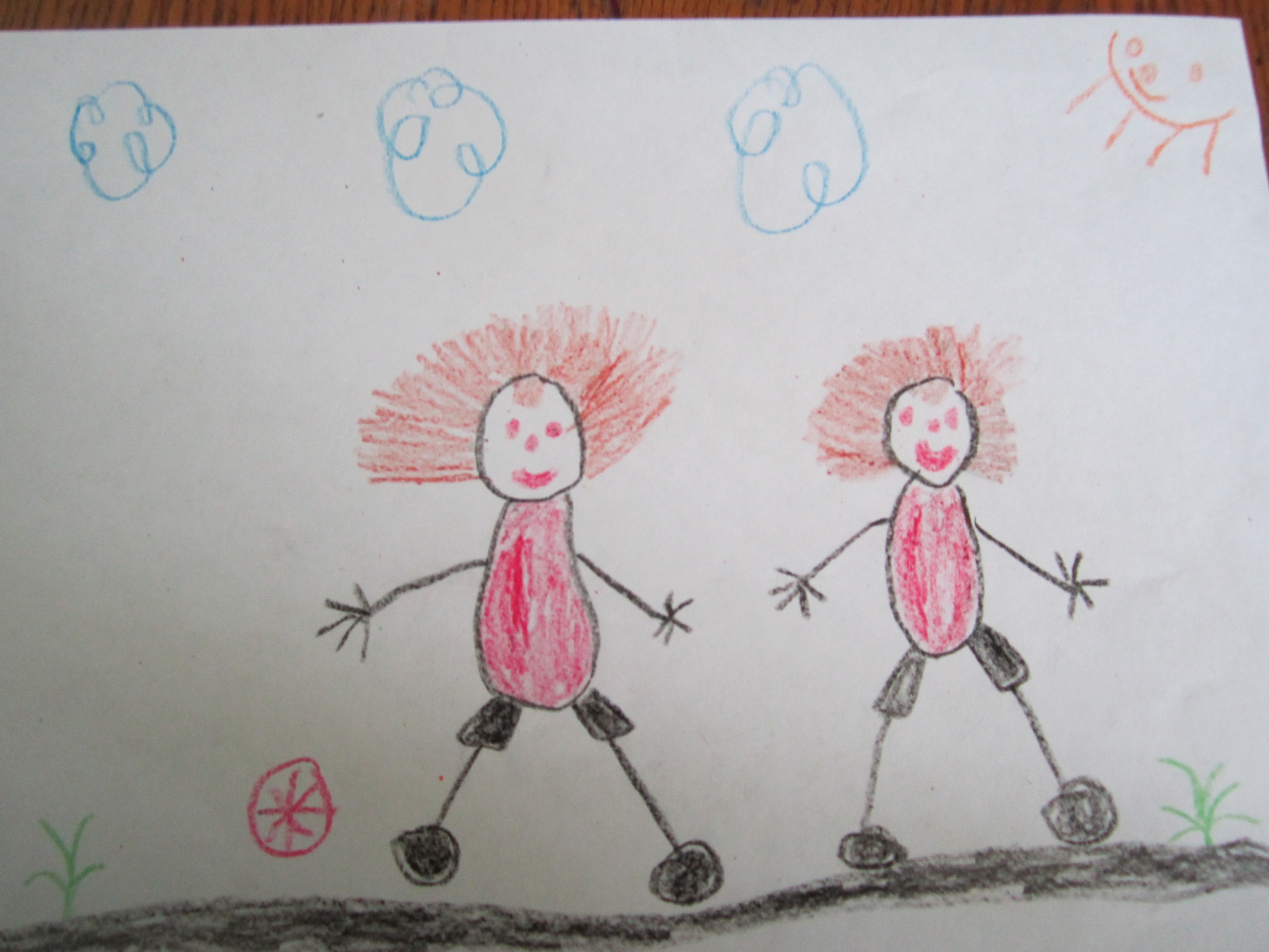 Художественно-продуктивная деятельность.
Рисование «Мы любим спорт»
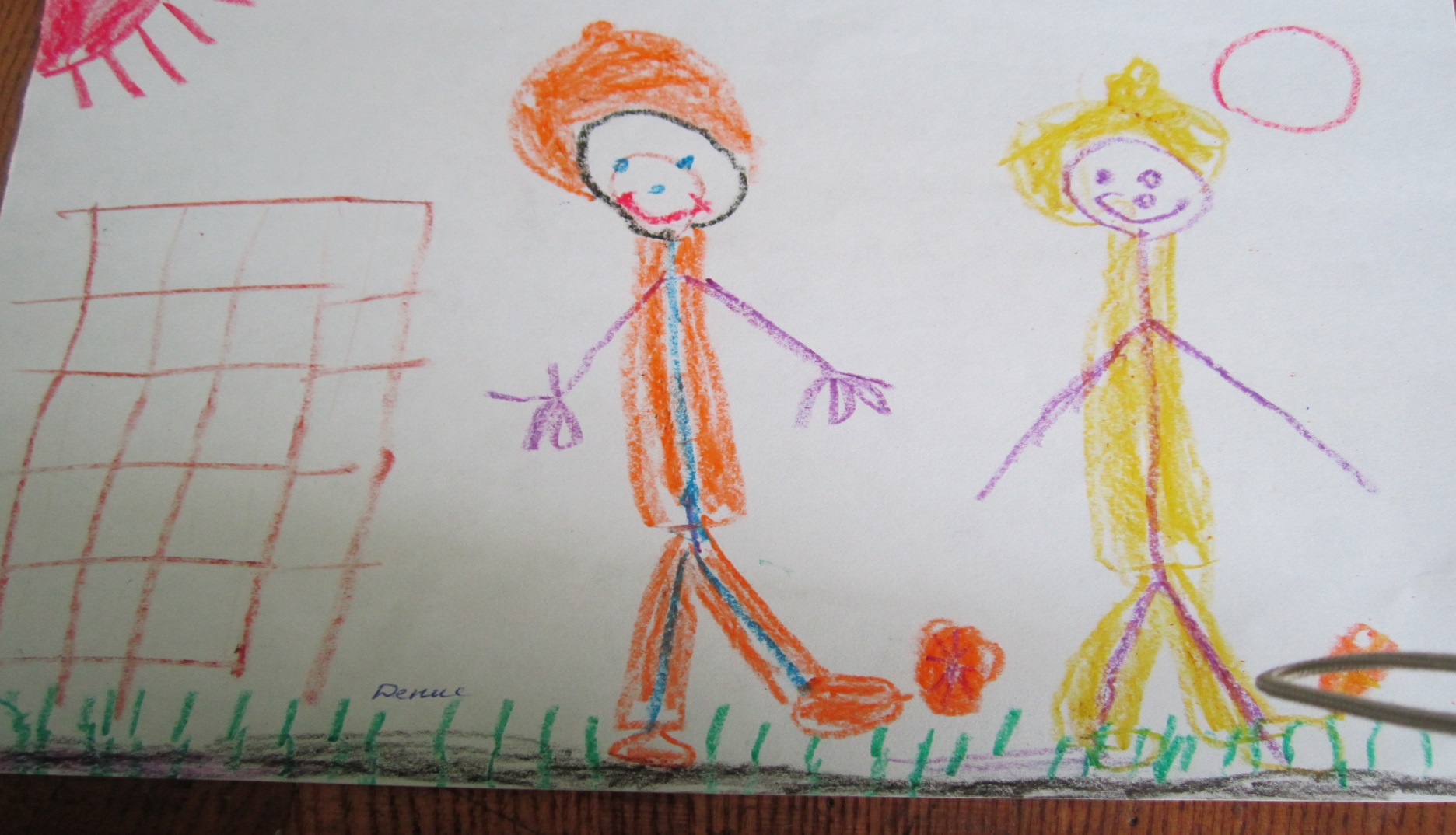 Физическое развитие:
Детское радио «Утренняя гимнастика на улице».
Спортивные игры (футбол, баскетбол, волейбол).
Подвижные игры «Совушка- сова», «День – ночь», «Мячик кверху», «Выбивало», «Колдунчики», «Попади в цель», «Жмурки».
Игры малой подвижности «Найди и промолчи», «Прятки».
Занятия по профилактике плоскостопия.
Профилактика плоскостопия.
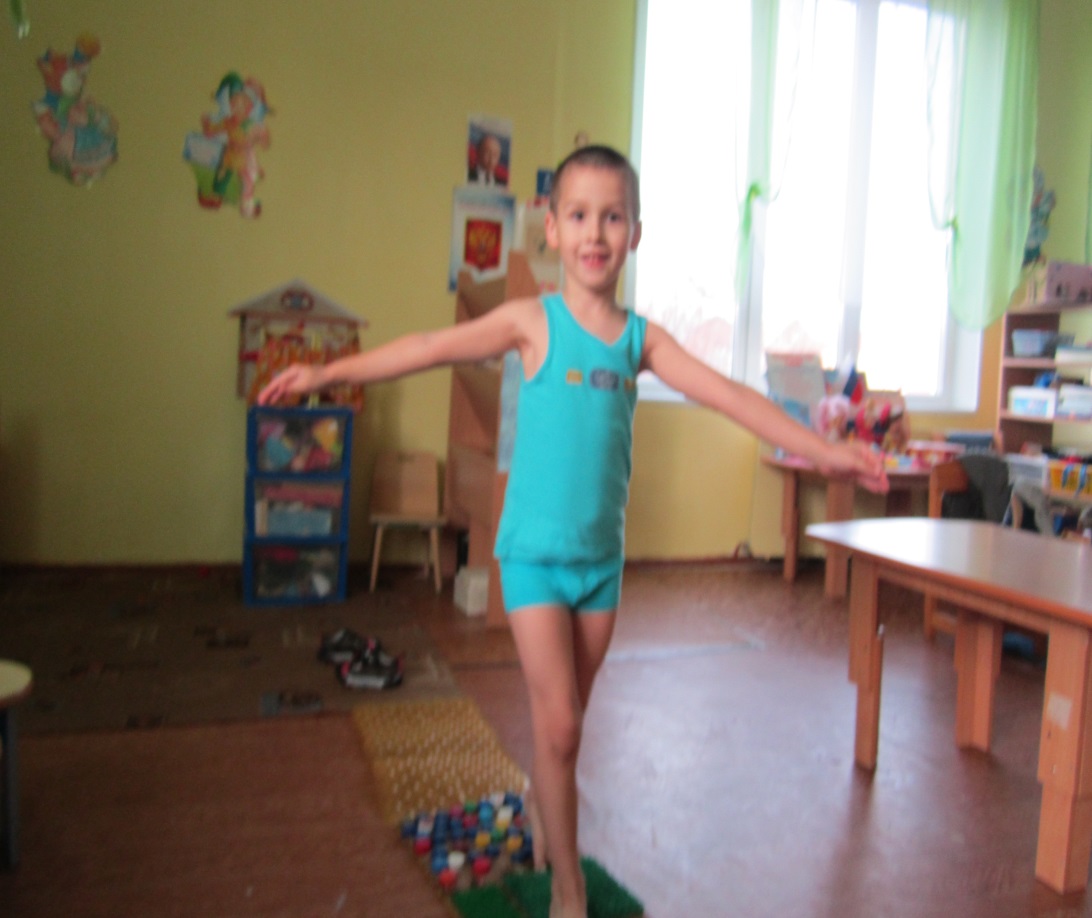 Утренняя гимнастика на улице
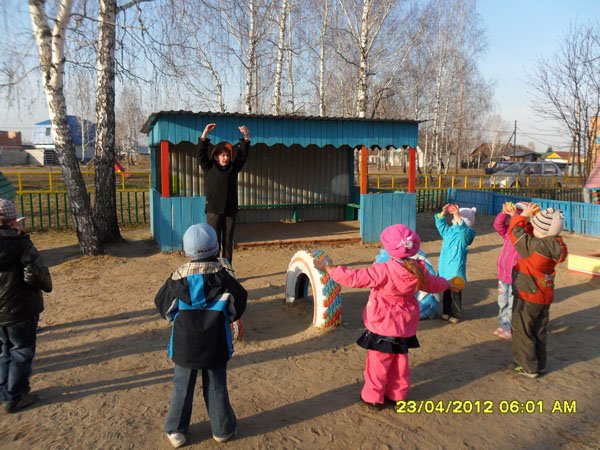 Гимнастика после сна
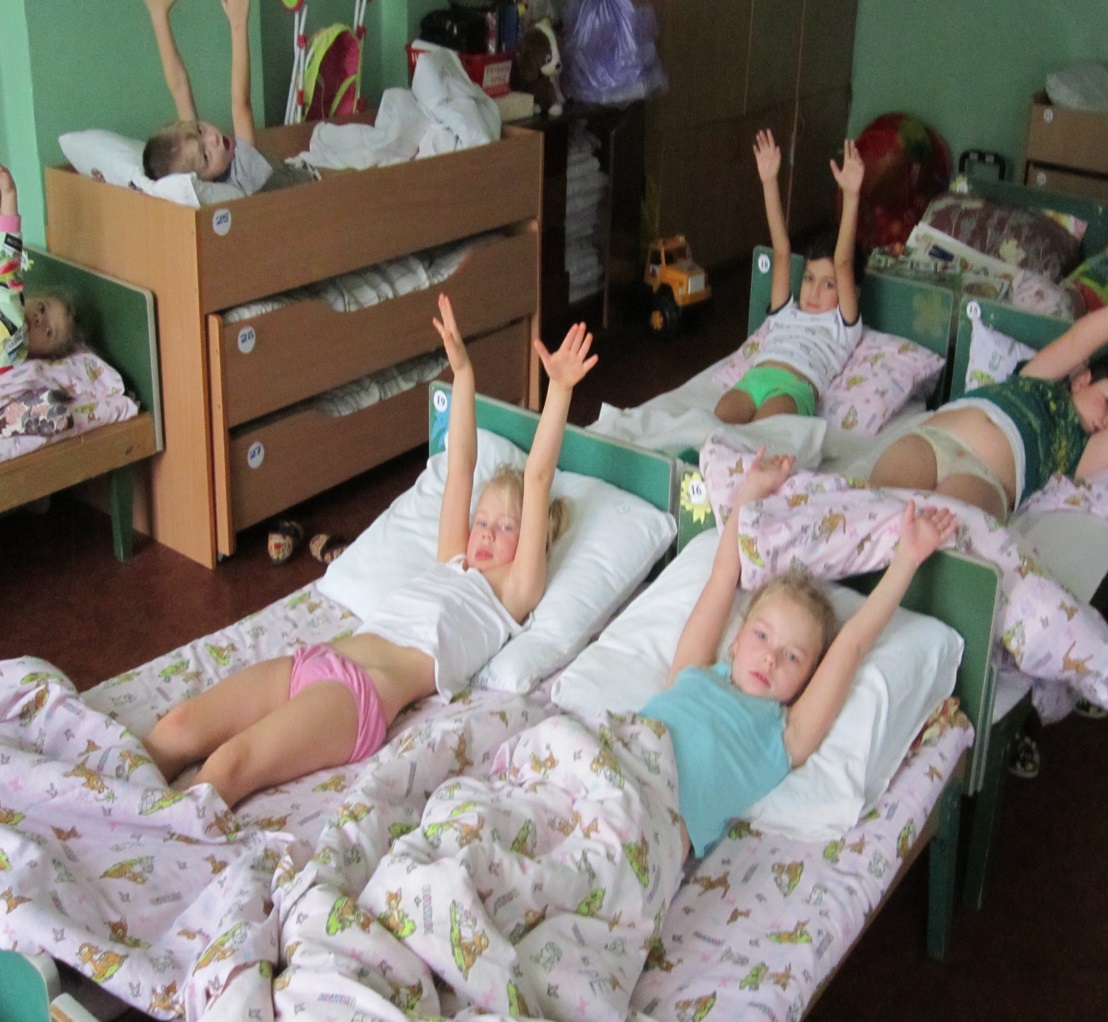 Игры с кольцебросом
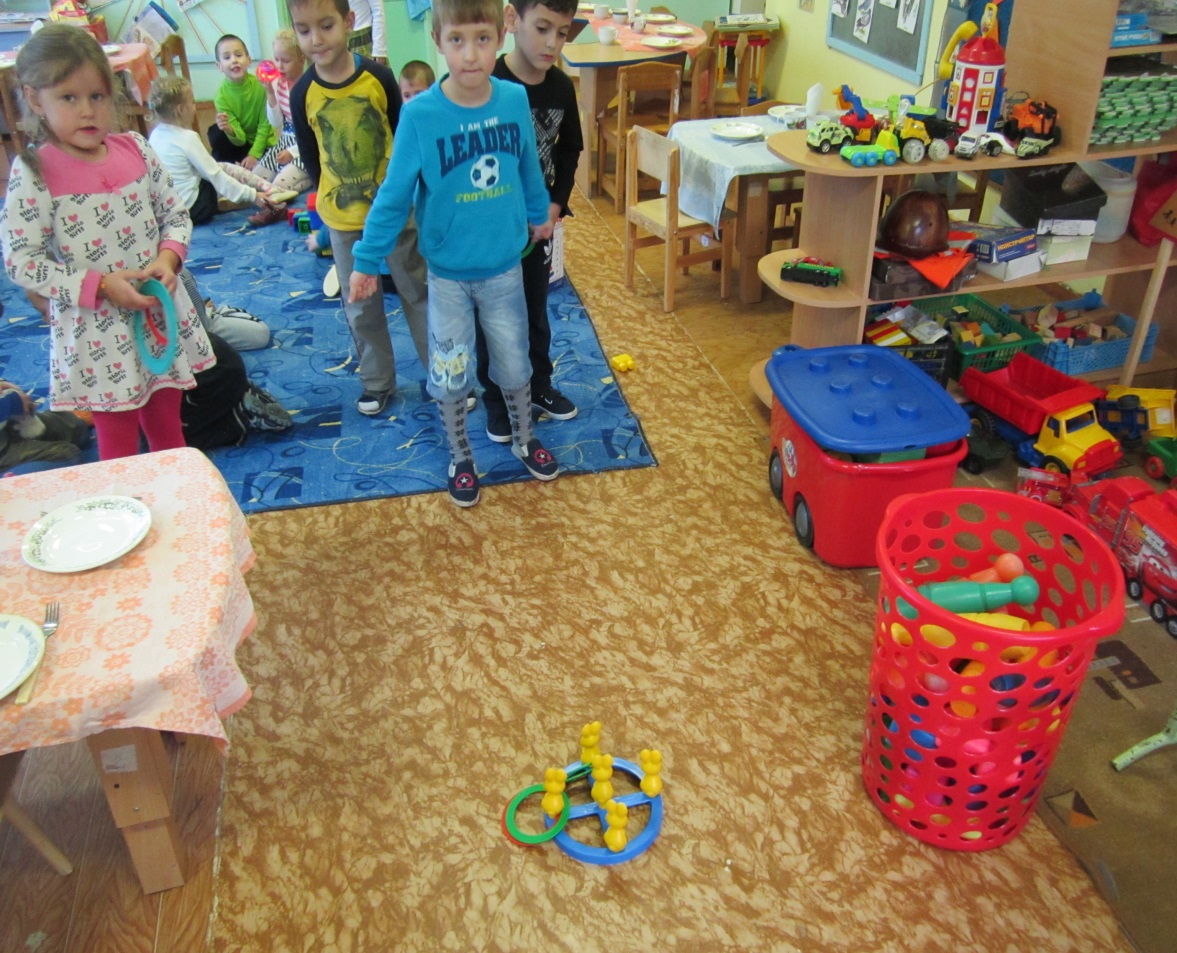 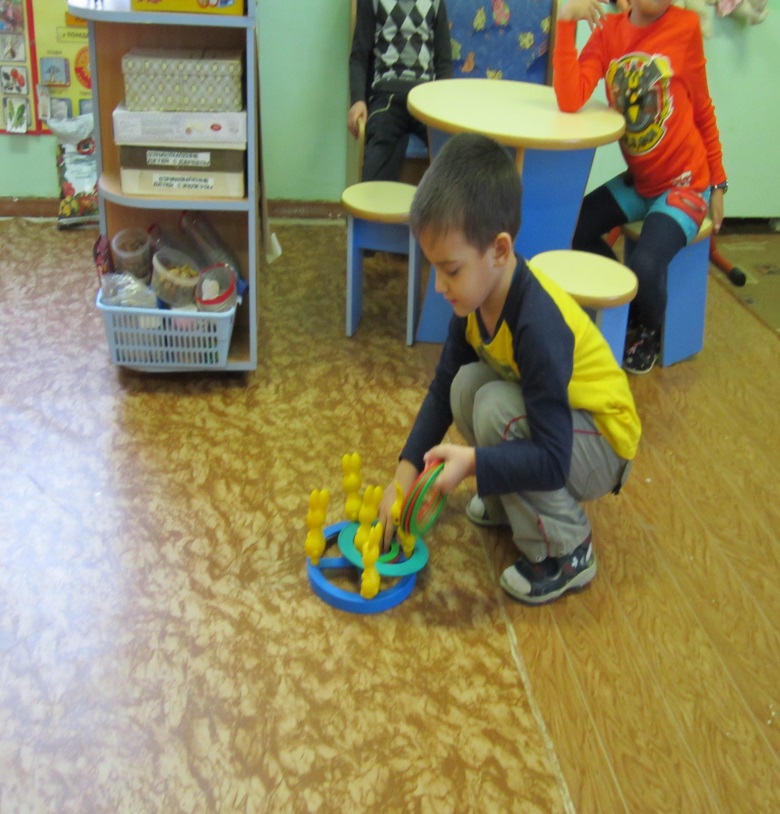 Игры с мячами
Прыжки на скакалке
Игра с кеглями
Игра в боулинг
Занятия на велотренажере
Игра в аэрохоккей
Чтобы быть здоровыми
Итоговое мероприятие с родителями.
Спортивное развлечение« Мы со спортом дружим»
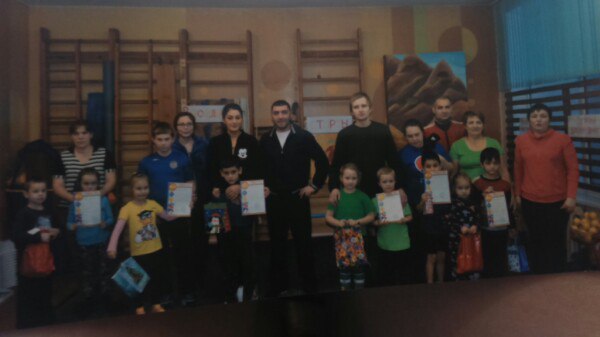 Спасибо за внимание!